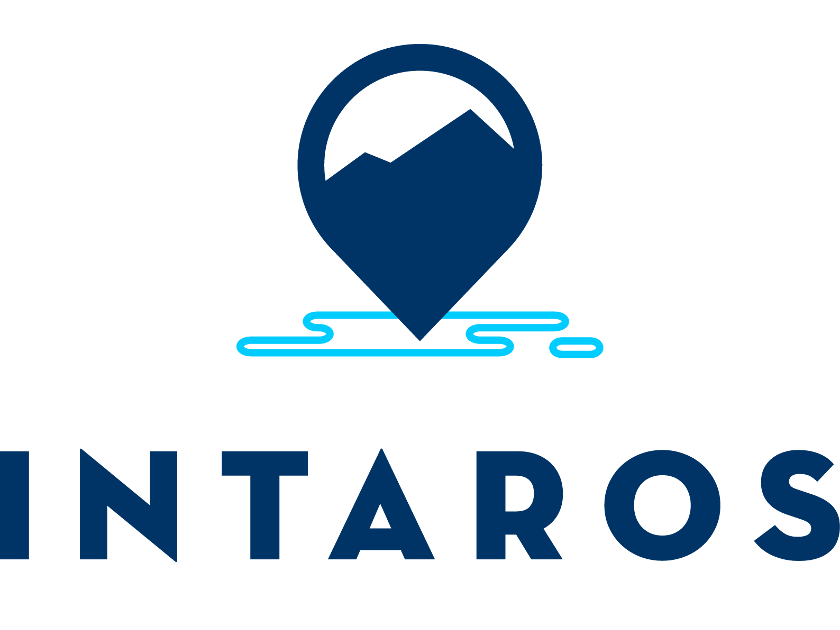 International and national / institutional ocean-specific programs and observing systems: 
IABP - International Arctic Buoy Program: http://iabp.apl.washington.edu/index.html 
Network of drifting buoys for meteorological and oceanographic data 
for real-time operational requirements and research purposes
Euro-ARGO - European contribution to the international Argo Programme: https://www.euro-argo.eu/
	Global sea and ocean in depth profiling by floats
EMSO - European Multidisciplinary Seafloor and water-column Observatory: http://emso.eu/
FRAM (Frontiers in Arctic marine Monitoring) Ocean Observing System: 
https://www.awi.de/en/expedition/observatories/ocean-fram.html
AWI long-term observatories (79°N oceanographic mooring array and LTER observatory HAUSGARTEN)
Programs and observing systems with ocean components:
EU PolarNet - White Papers: https://www.eu-polarnet.eu/news-and-events/conferences-and-workshops/white-paper-workshop/
YOPP - Year of Polar Prediction - Implementation plans: https://www.polarprediction.net/about/implementation-and-science-plans 
CAFF - Actions for Arctic Biodiversity 2013 - 2021: 
https://www.caff.is/actions-for-arctic-biodiversity-2013-2021 
EPOS - European Plate Observing System: https://www.epos-ip.org/
	incl. marine observation infrastructure (ocean bottom seismometers)
ICOS - Integrated Carbon Observation System: https://www.icos-cp.eu/
incl. marine observation infrastructure (VOS, CVOO, LTER HAUSGARTEN)
ICARP - The International Conference on Arctic Research Planning: https://icarp.iasc.info
Report: “Integrating Arctic Research – A Roadmap for the Future“
INTAROS reports on existing observing systems, especially deliverables D2.10 and D2.11: 
	https://intaros.nersc.no/list-of-open-deliverables?field_type_of_deliverable_value=All&og_group_ref_target_id=2
Oceanobs19 conference papers on Arctic Ocean Observations: 
https://www.frontiersin.org/articles/10.3389/fmars.2019.00429/full and 
https://www.frontiersin.org/articles/10.3389/fmars.2019.00451/full
Arctic organisations with ocean components:
IASC - International Arctic Science Committee: https://iasc.info/
Arctic Council - Intergovernmental forum promoting cooperation in the Arctic: https://arctic-council.org/
Working Groups: 
CAFF - Conservation of Arctic Flora and Fauna: https://www.caff.is/
AMAP - Arctic Monitoring and Assessment Programme: https://www.amap.no/
PAME - Protection of the Arctic Marine Environment: https://pame.is/
SAON - Sustaining Arctic Observing Network: https://www.arcticobserving.org/
Joint activity of IASC and the Arctic Council
Global organisations: ocean-specific or with ocean components
JCOMM - WMO-IOC Joint Technical Commission for Oceanography and Marine Meteorology: https://www.jcomm.info/index.php?option=com_content&view=featured&Itemid=100001 
GOOS / EuroGOOS - Global Ocean Observing System: https://www.goosocean.org / http://eurogoos.eu
EuroGOOS is developing a new strategy for the decade 2020 - 2030
EOOS - European Ocean Observing System - Implementation Plan 2018 - 2022: 
http://www.eoos-ocean.eu/eoos-strategy-and-implementation-plan-2018-2022-released/ 
Copernicus - European Union's Earth Observation Programme: https://www.copernicus.eu/de
WMO-GCW - Global Cryosphere Watch: https://globalcryospherewatch.org/reference/documents 
GCOS - Global Climate Observing System: https://unfccc.int/sites/default/files/gcos_ip_10oct2016.pdf